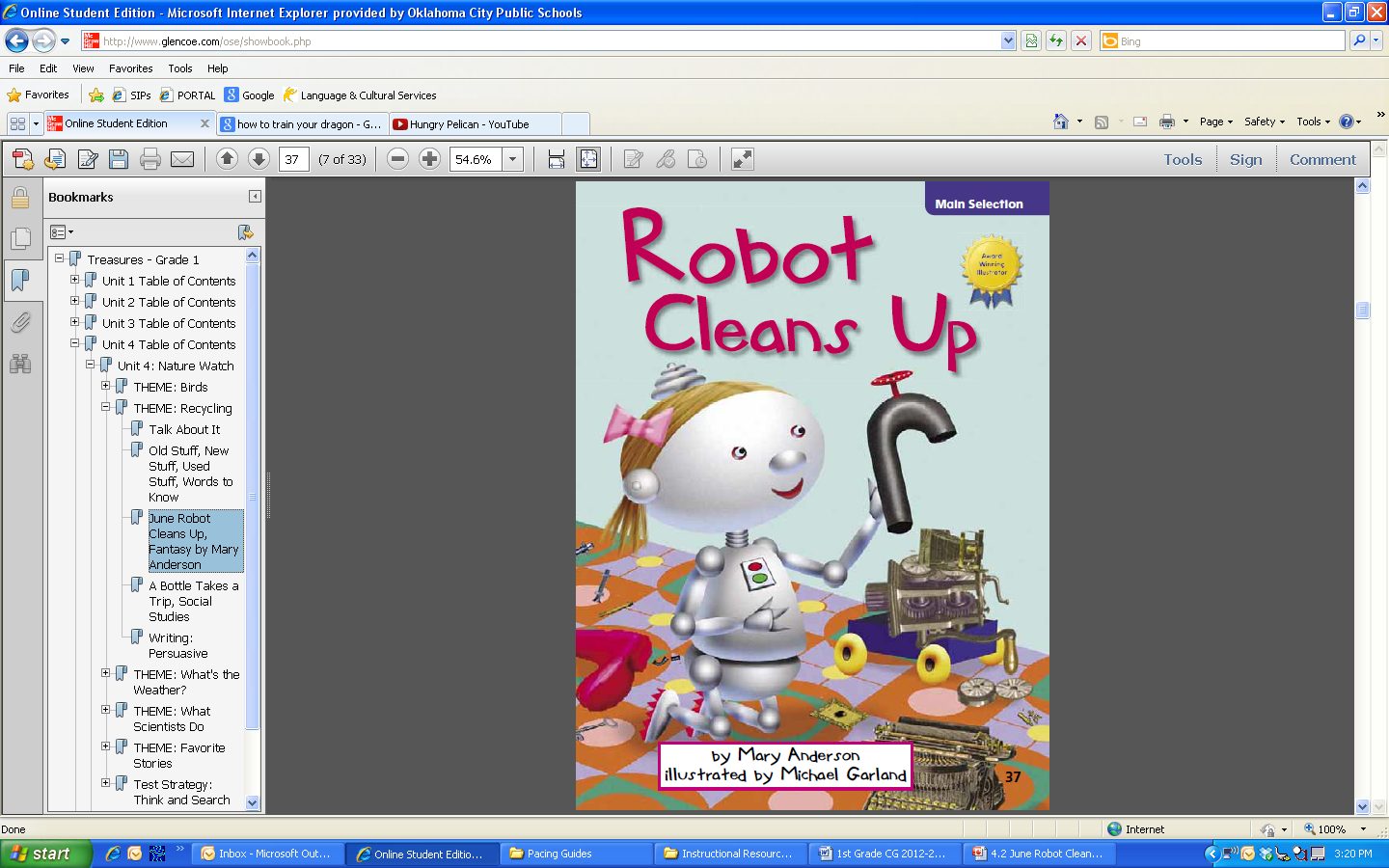 June Robot Cleans Up
Unit 4.2
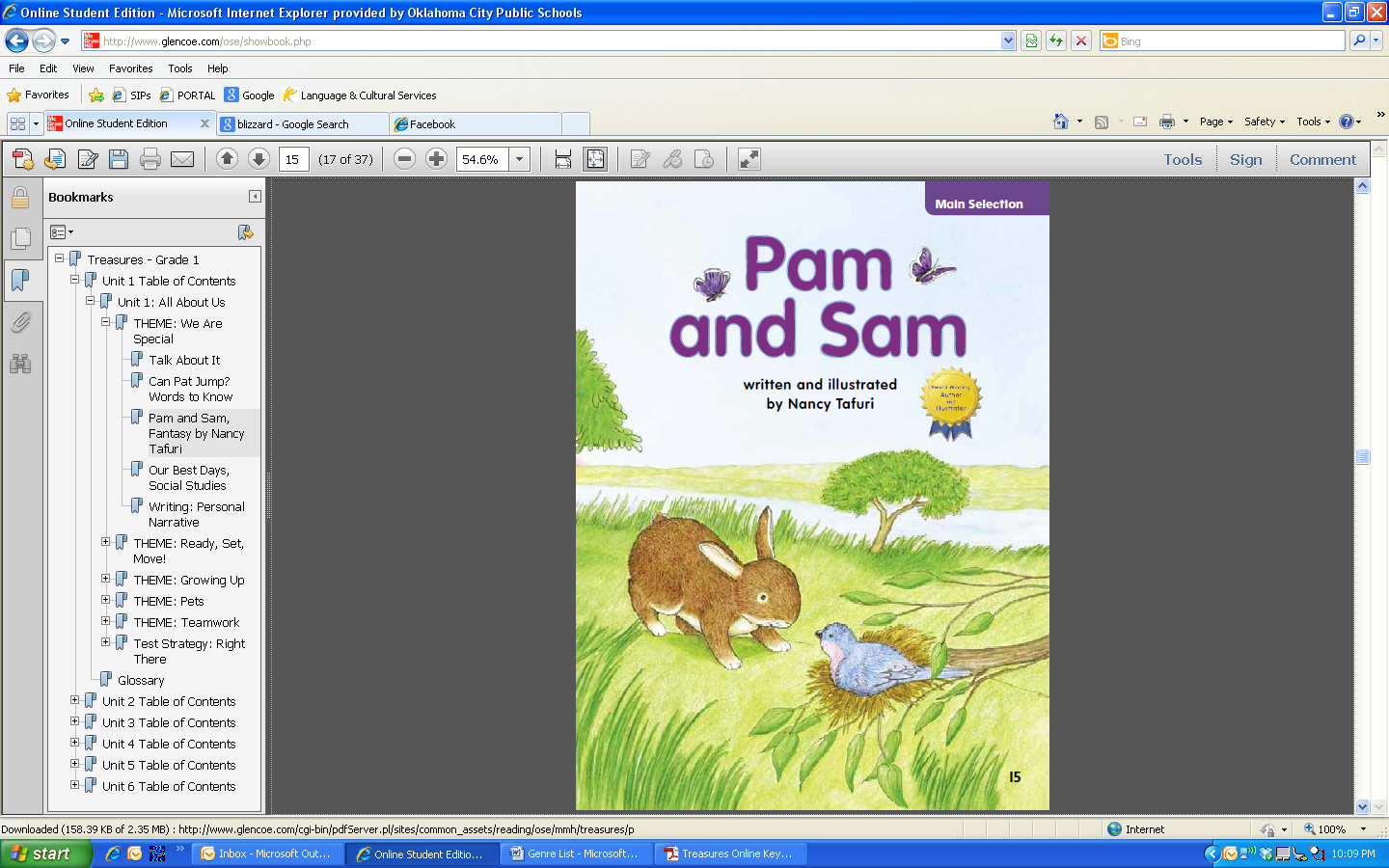 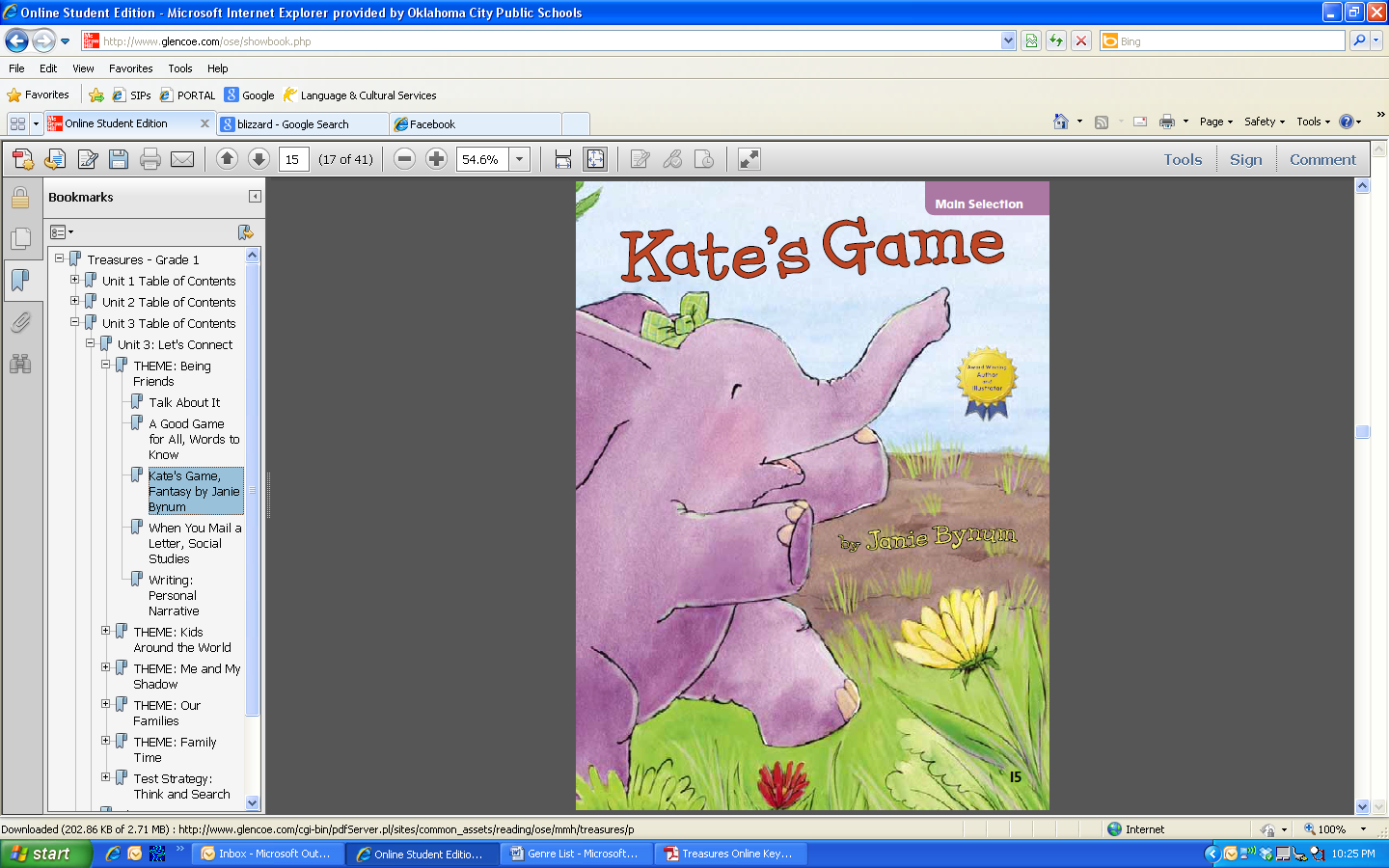 Fantasy
A fantasy is a made-up story
that could not happen in real life.
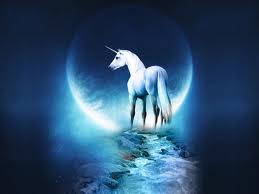 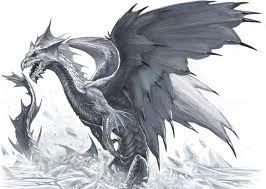 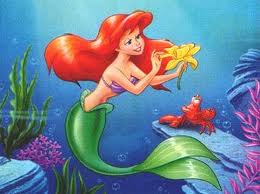 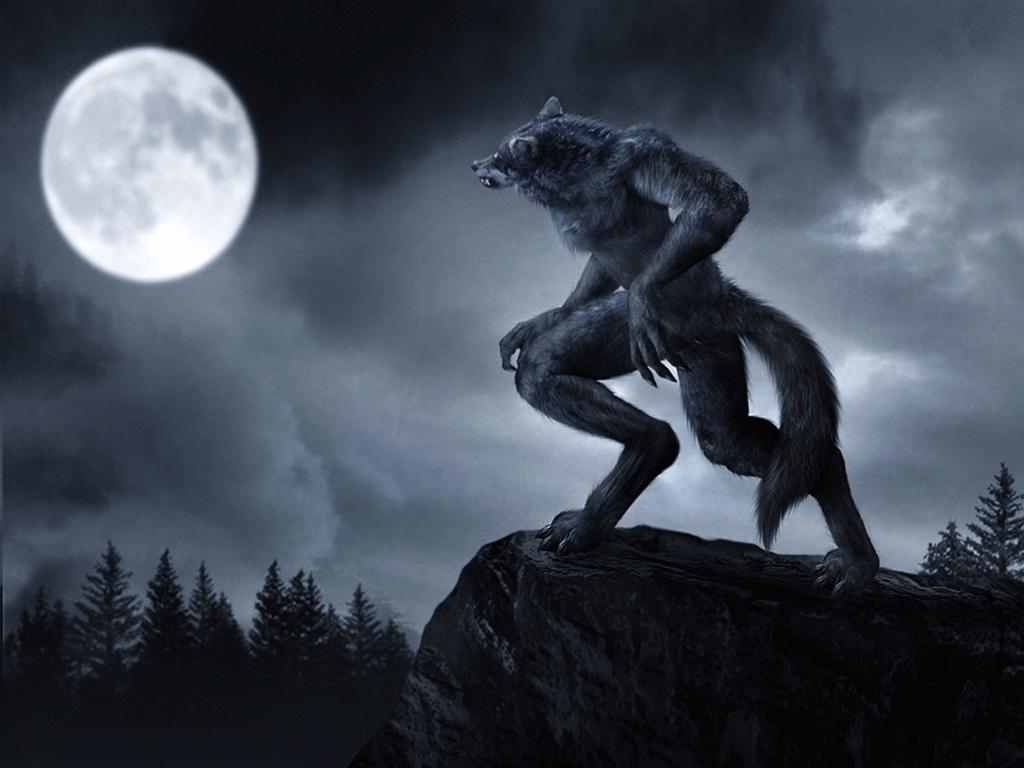 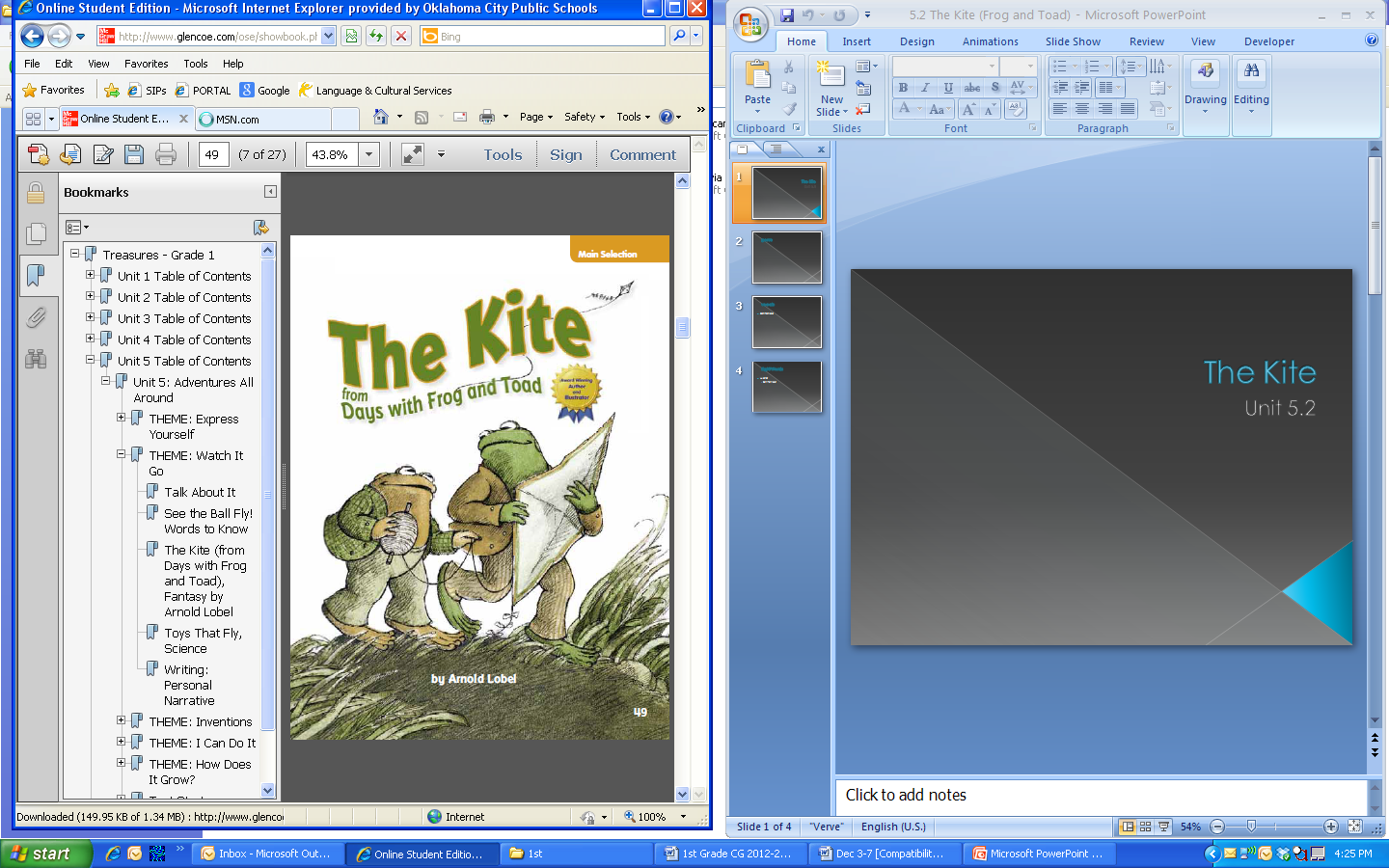 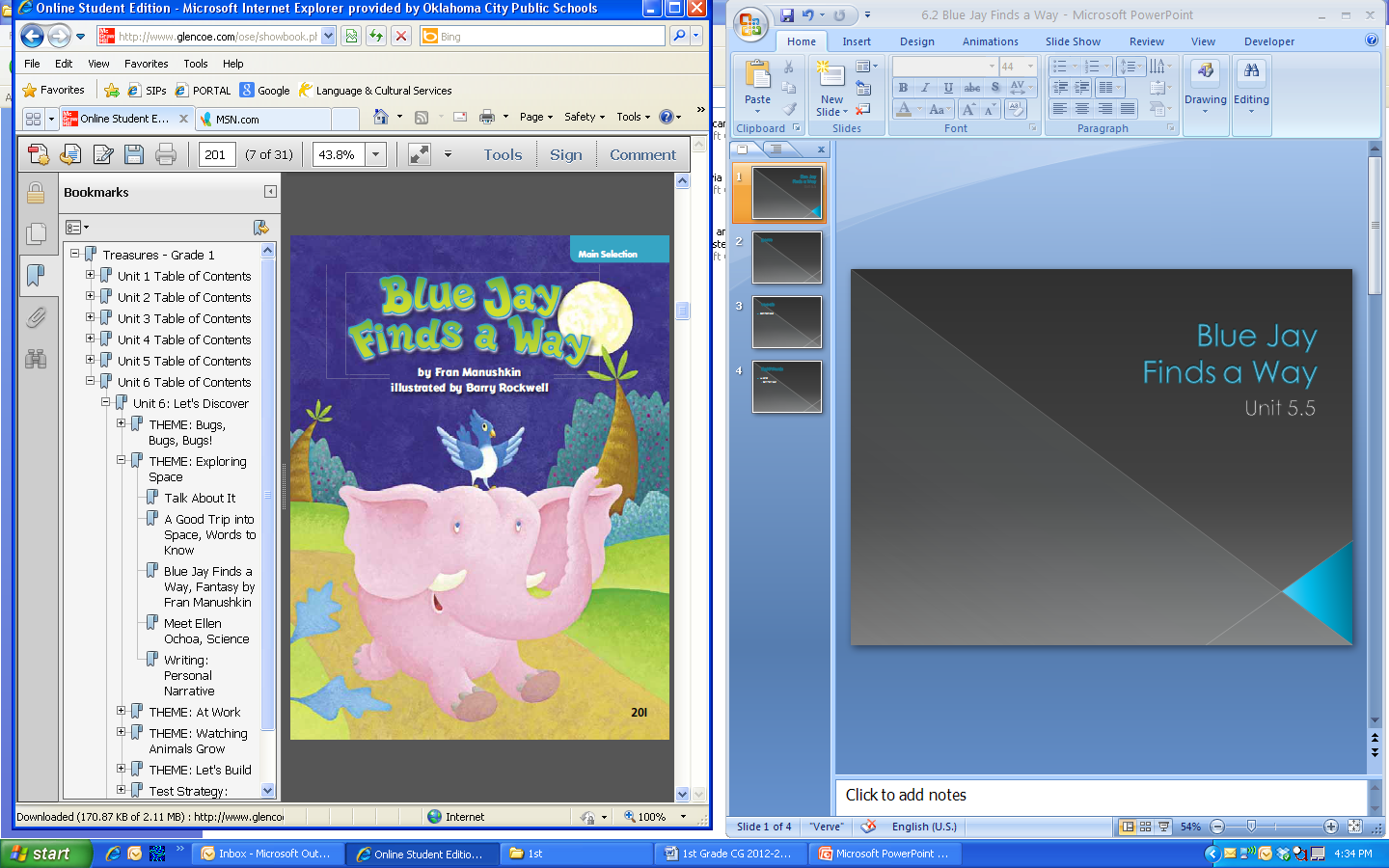 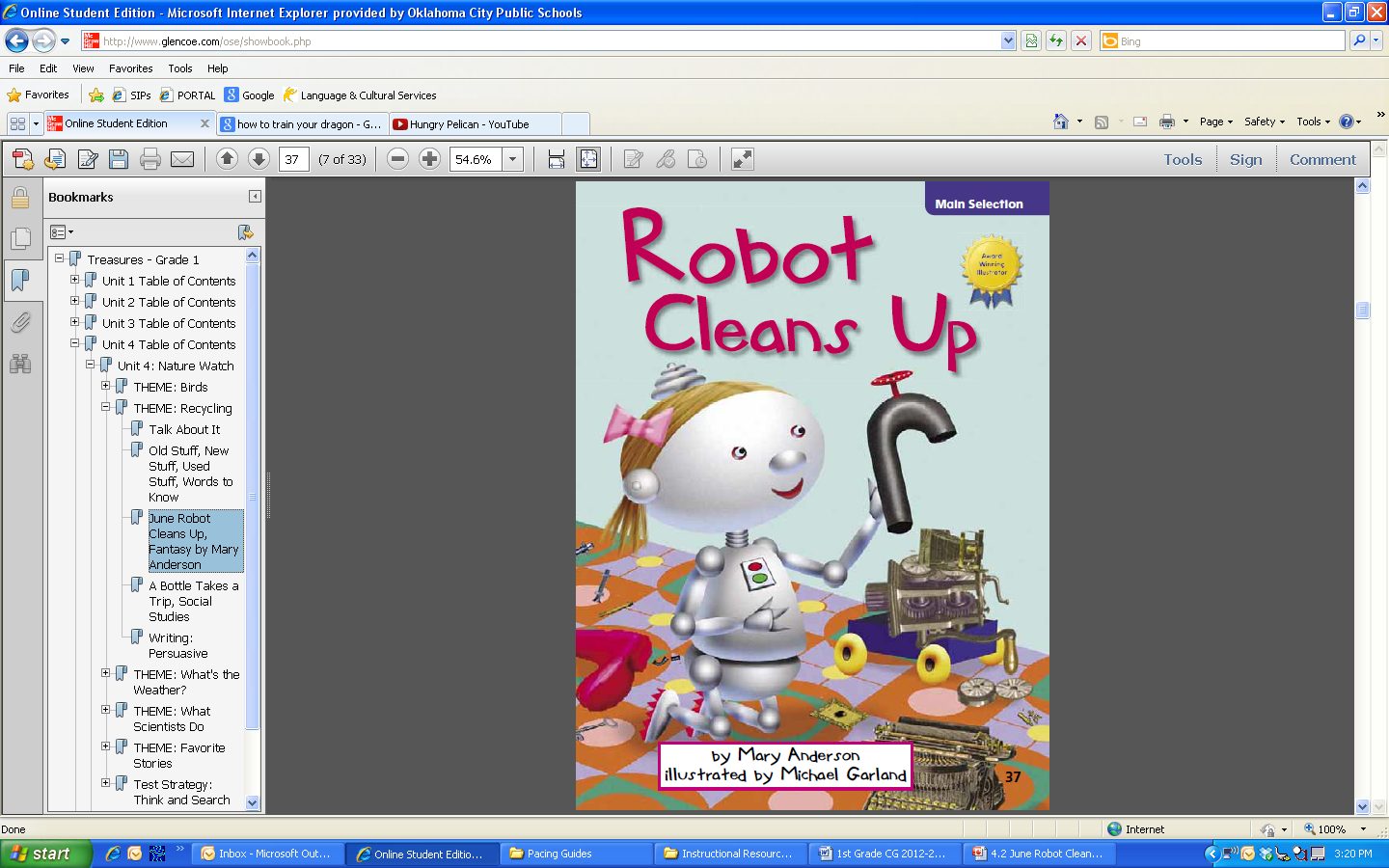 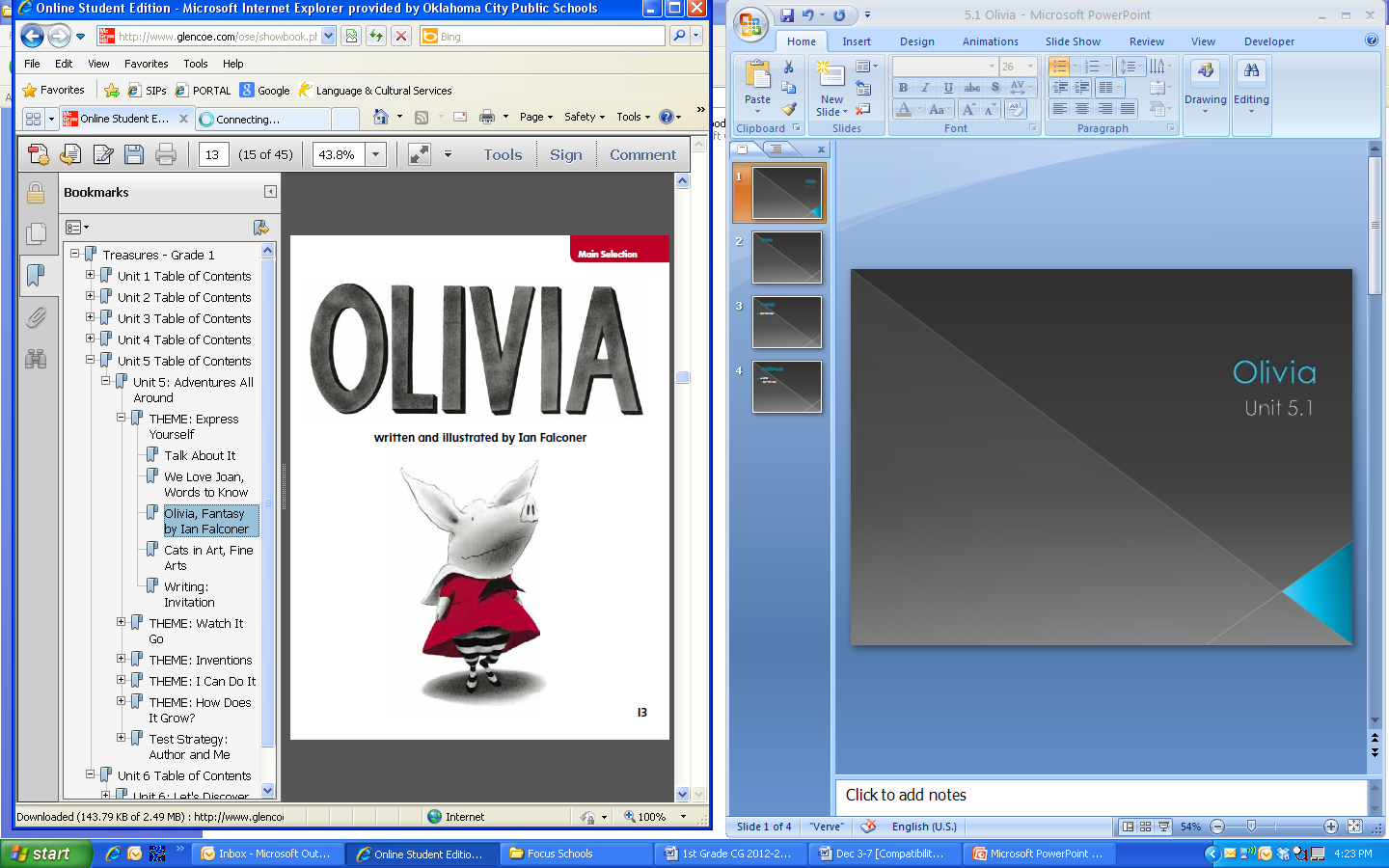 work
June and Rob went to work.
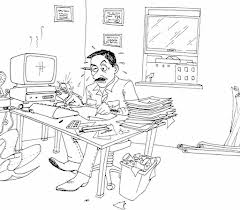 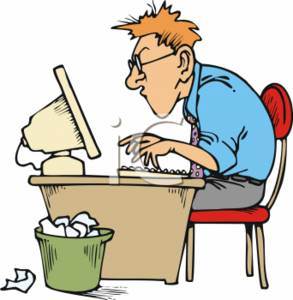 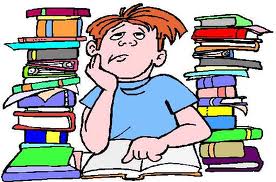 old
June Robot liked to find old things.
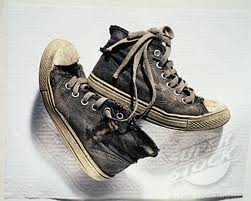 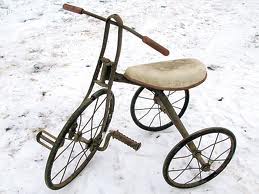 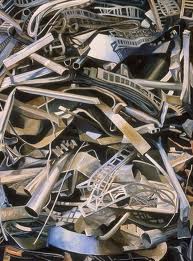 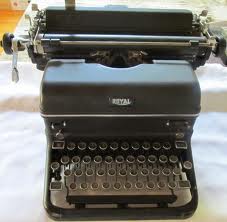 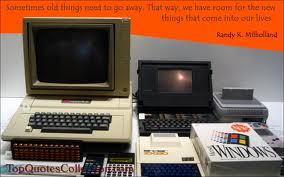 find
June Robot liked to find old things.
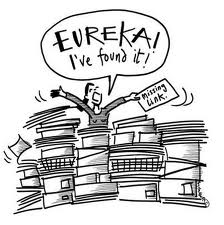 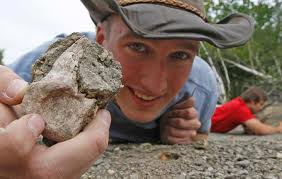 new
I can make a new toy for you to jump in.
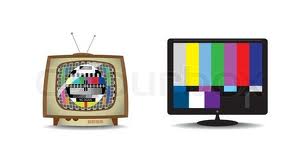 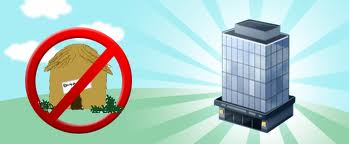 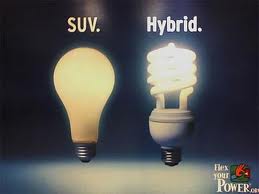 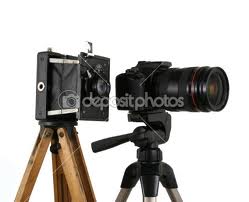 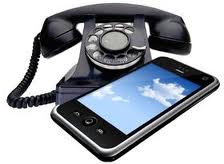 creation
“This is my best creation yet,” she said.
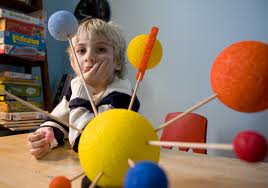 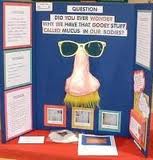 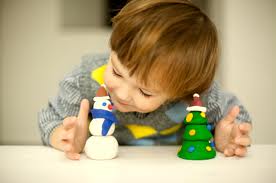 terrific
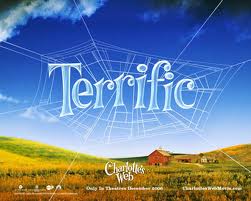 “That is terrific,” said Mom.
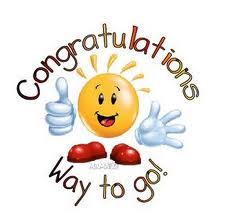 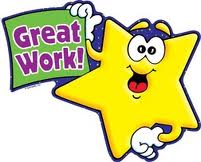 junk
“June, what will you do with all that junk?” asker her little brother, Rob.
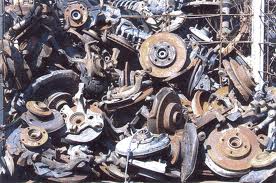 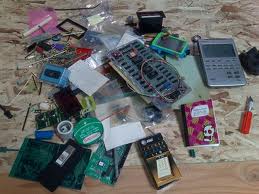 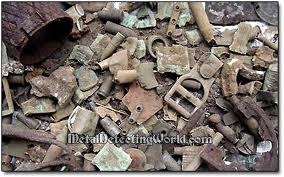 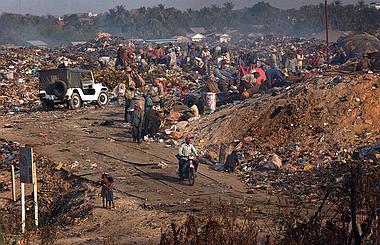 dump
Today, Luke and his dad were bringing things to the dump.
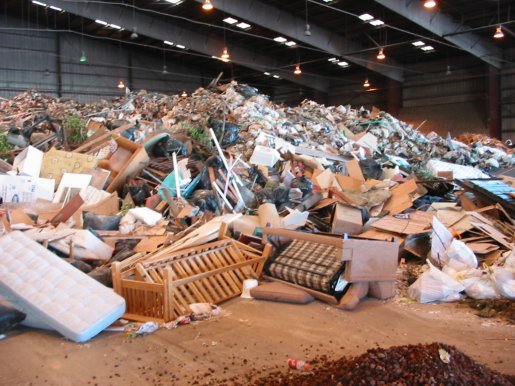 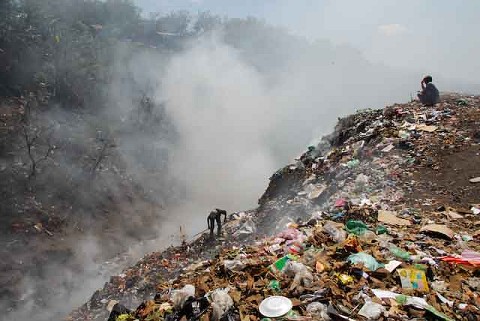 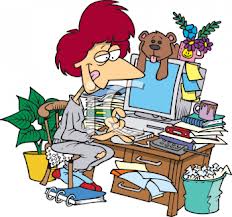 mess
“June!  Look at this mess,” said Dad.
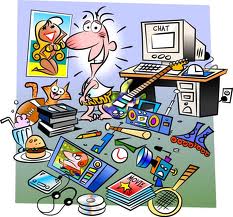 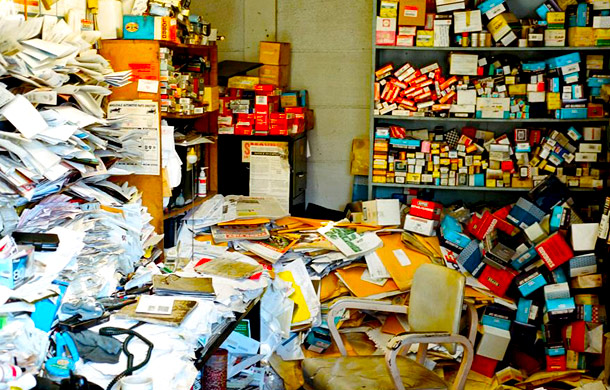 switch
“I just have to pull down this switch,” said June.
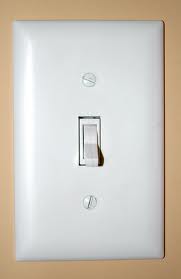 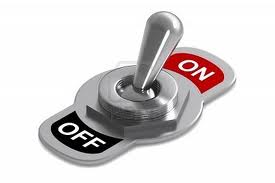 clean
June, your room is so clean!
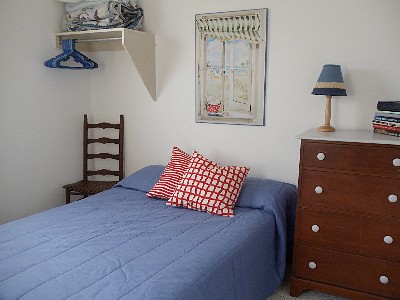 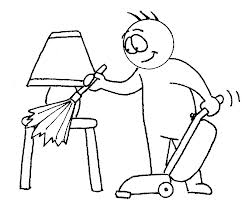 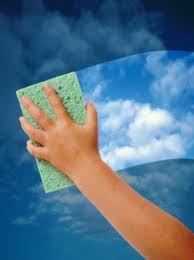 Sight Words
after
Every day after school, she looked for more old things. 
done
Soon June was done.